錄製音效
1
點選
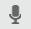 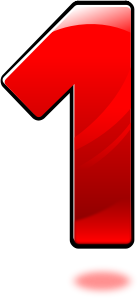 2
按下按鈕進行錄音
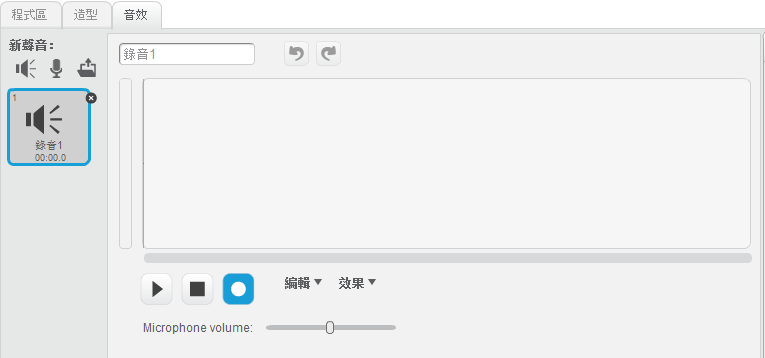 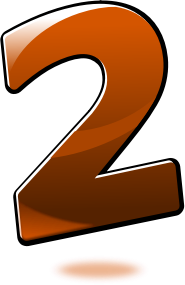 3
點選「允許」
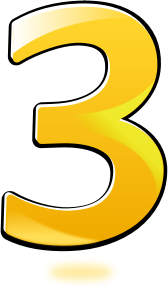 4
錄音中
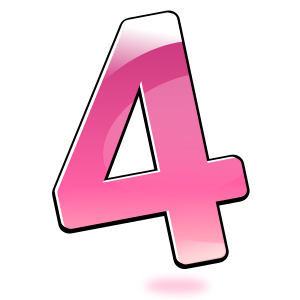 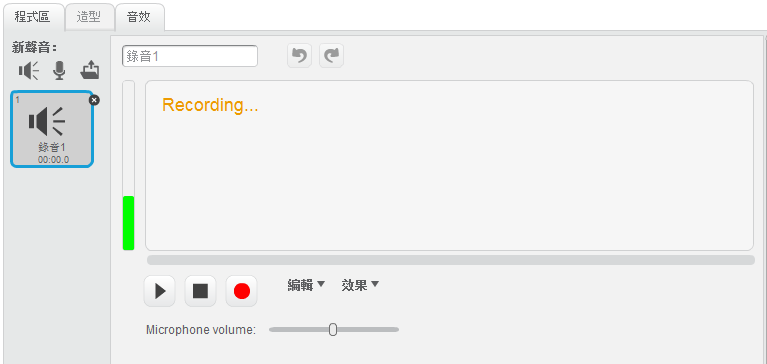 5
再按一次按鈕，結束錄音
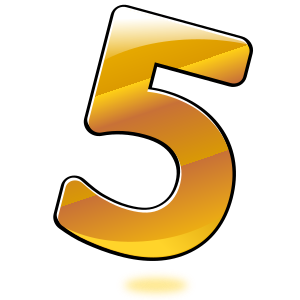 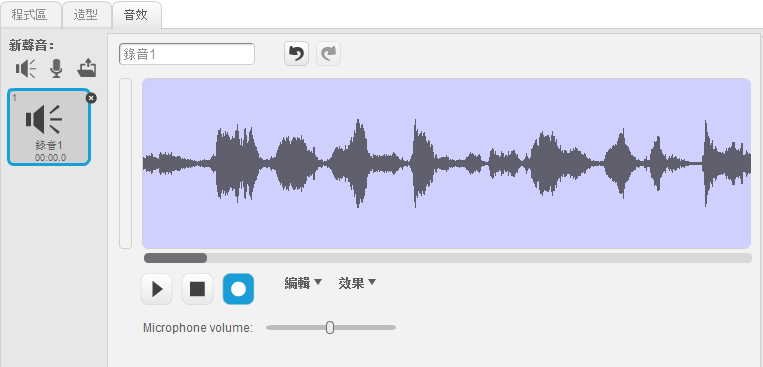 6